Special Interest Group Discussion: Multiple Conformational Modeling in CASP
G.T. Montelione
CASP15
Antalya, Turkey
Dec 11, 2022
Protein Dynamics
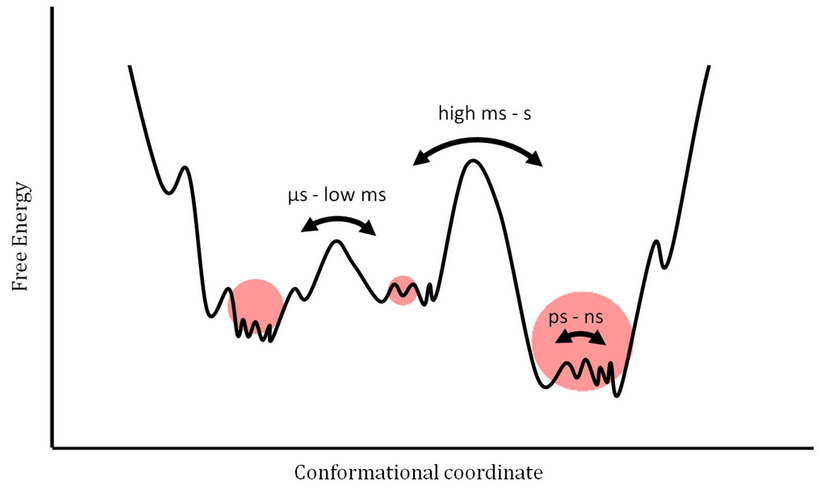 Protein Structures Sample a Conformational Landscape
www.mdpi.com
Exploring AlphaFold to Predict 
Multiple Conformational States
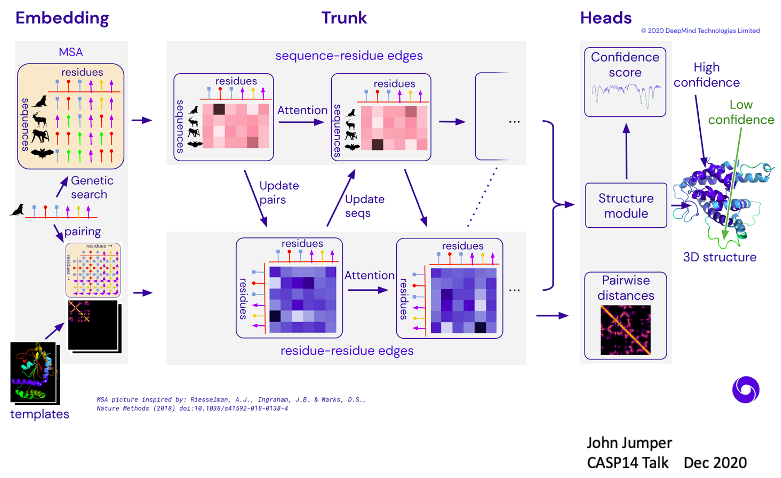 attention-based machine learning
Use shallow MSAs to provide subsets of ECs
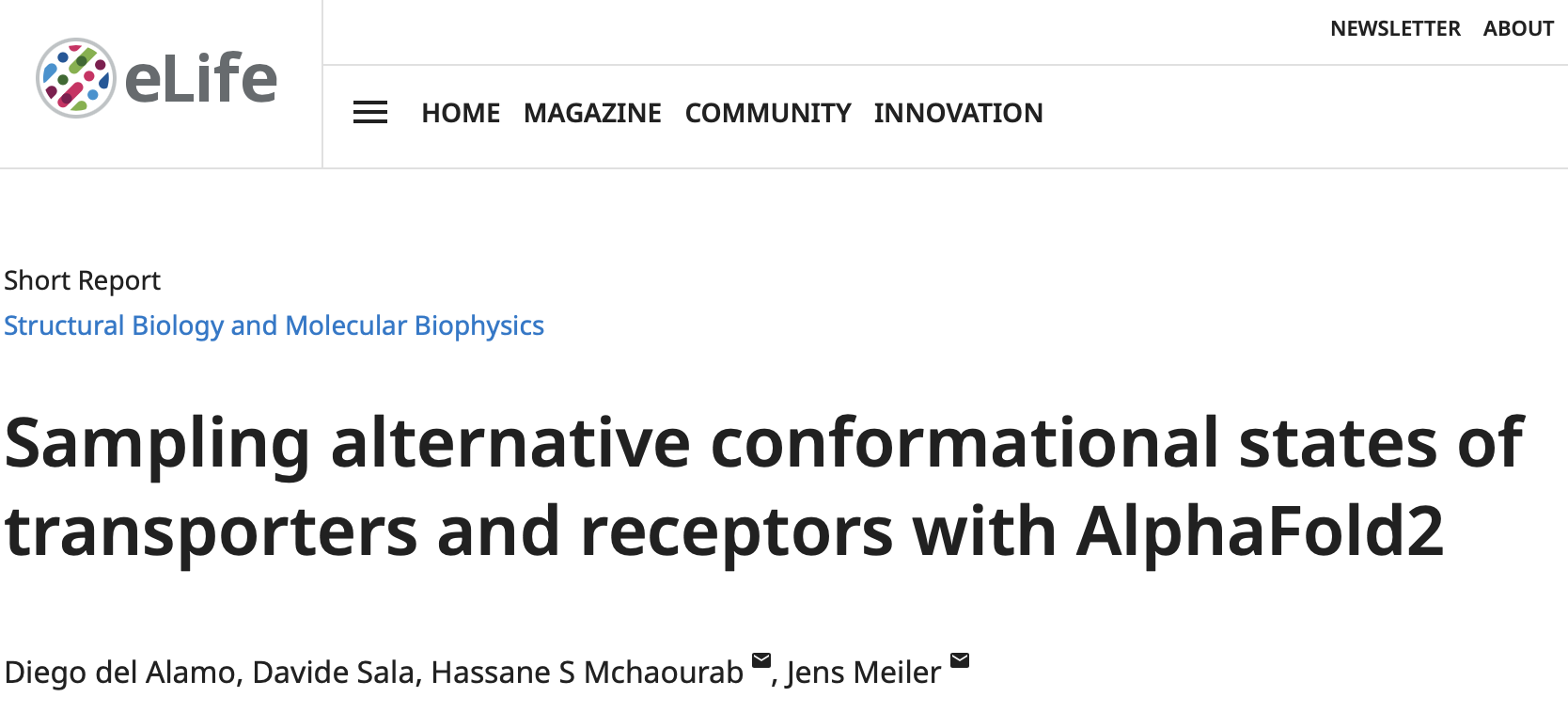 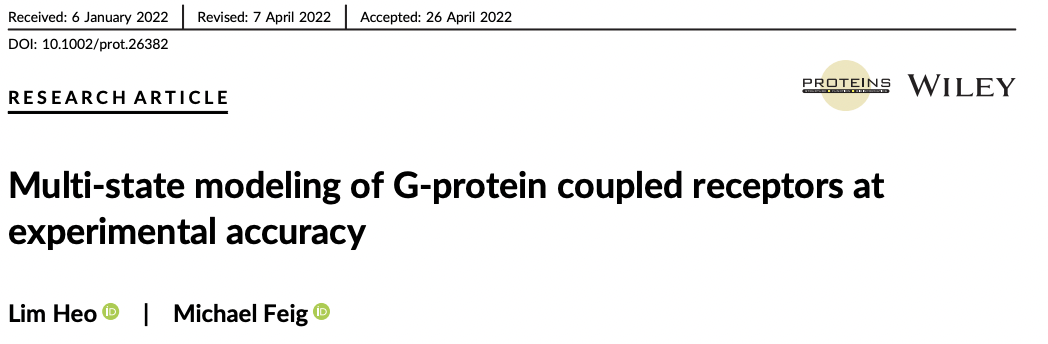 Jumper et al 2021
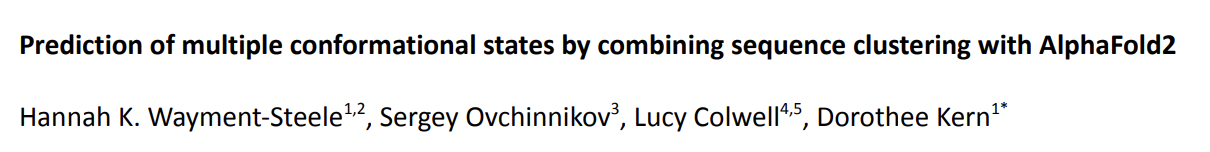 BioRxiv 2022
Ground Truth Data
X-ray Crystallography
Can see alternative conformations in different crystal forms
Multiple conformations in asymmetric unit
Can sometimes fit density to multiple conformations
Do crystal lattice interactions shift conformational distributions; e.g. stabilize low populated states
CryoEM 
Can generate multiple models from cryoEM data
Need a lot of data
Effects of freezing?
NMR
Chemical shift, NOEs, RDCs, Paramagnetic effects
Particularly sensitive to motions
Limited in size (< 50 kDa)
Exchange broadening can make peaks “disappear”
Fluorescence Energy Transfer, Chemical Cross Linking; Small Angle X-ray scattering
Assessment
How do we get data for Ensembles / Alternative Conformations?

Is it better to assess against models, or against data?
Poster #2: Comparative Recall (CR) Analysis for Assessment of Protein Structure Models Against Experimental NMR Data: Characterizing Multiple Conformational States.  YP Huang, TA Ramelot, L Spaman, R. Tejero, GT Montelione

Relative Populations
Ideas for Combined Disorder / Ensemble CASP SIG
Monthly zoom meeting integrating advances in modeling alternative conformational states (ML, MD) with discussions of experimental methods for generating ground truth data

Subgroup to explore generation of Ground Truth Data and Methods for Assessing disorder predictions and multiple conformational modeling

White paper on Disorder and Ensembles in CASP
Initial 1-page draft to share with broader community
Connect with other efforts: ML4NMG, Int Soc for HDX-MS, others
Develop into more complete White Paper -> Publication